Reverse Mentoring for Cross-Generational LearningDeveloping Leadership Soft Skills Diversity In the ClassroomDr. Veronic Thomas
Casandra S. Latney
Community College Students:  Social Capital and the Soft Skills of Leadership Marilyn L. Grady University of Nebraska-Lincoln Lincoln, NebraskaA Leadership Education Application Model for Living
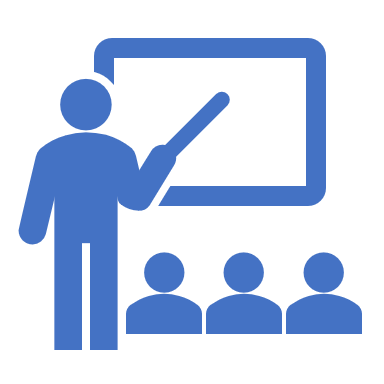 Literature:

What are the common threads for the undertaking  perceptions of community college students to all access to activities focused on social capital and the soft skills of leadership in and outside of the classroom? 

Can a Learner-Centered develop leadership Soft Skills of Leadership Change Students’ Perceptions of Mastered Leadership Behaviors?
Hypothesis
Leadership Initiative observations of the transitory aspect of community college students and the programming offered to students on the campuses led to the development of a leadership initiative for community college students.   To develop the initiative, community college leaders on two community college campuses were consulted. Their comments and offers of support were fundamental to the development of the initiative. Key elements of the conversations with the community college leaders were about the expectations of employers communicated to the leaders. These comments included employers’ concerns about new employees who come to the workplace. The employers reported that the new employees might not be prepared to work a full day. Completion of the work shift on each scheduled day of employment was an employer expectation. Communication skills, interpersonal skills, work attitude, “dressing for success,” teamwork, creativity/imagination, willingness to learn, and attention to detail were skills cited by the community college leaders as desirable workplace skills of the transitory aspect of community college students and the programming offered to students on the campuses led to the development of a leadership initiative for community college students. To develop the initiative, community college leaders on two community college campuses were consulted. Their comments and offers of support were fundamental to the development of the initiative. Key elements of the conversations with the community college leaders were about the expectations of employers communicated to the leaders. These comments included employers’ concerns about new employees who come to the workplace. The employers reported that the new employees might not be prepared to work a full day. Completion of the work shift on each scheduled day of employment was an employer expectation. Communication skills, interpersonal skills, work attitude, “dressing for success,” teamwork, creativity/imagination, willingness to learn, and attention to detail were skills cited by the community college leaders as desirable workplace skills.
Reverse Mentoring for Cross-Generational Learning - Developing Leadership Soft Skills
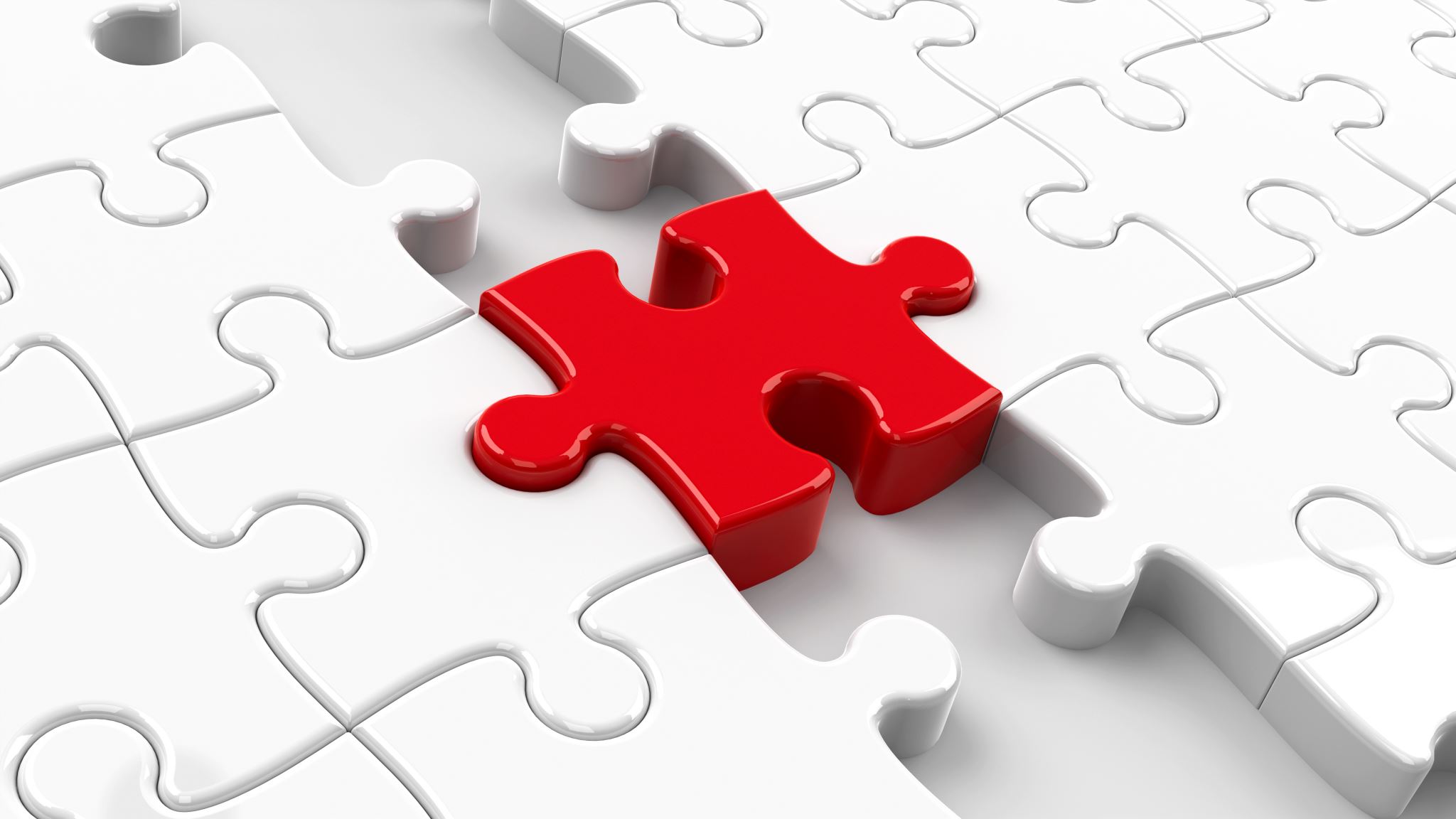 Background – The Passion Profiler
Passion Profiler is a validated psychometric instrument to identify one’s unique passion.  Leaders or Executives as Entrepreneurs, or Intrapreneur's innovators instrument to identify a students unique passion for life.  For executives the benefit would to better themselves in their career goals
What are the common threads for the undertaking  perceptions of community college students to all access to activities focused on social capital and the soft skills of leadership? 
Through Leadership Education Curriculum Mentor-Protégé Application Model and that emphasis a way of being and an embodiment of having leadership soft skills in preparation for leadership roles in the workplace.  Most common 360 Degree student assessments are provide in an effort to formulate leadership capabilities
Social-economic connectedness in context through a Christian Education Curriculum Application Model and Mentor-Protégé platforms that emphasis on leadership soft skills.  Below are the top six assessments that are used to examine leadership soft skills and development of leadership levels.
360 Degree
DISC Assessment
Hogan Assessment
Korn Ferry
Myers Briggs
LPI Leadership Challenge
Reverse Mentoring for Cross-Generational Learning - Developing Leadership Soft Skills
What is Reverse Mentoring?
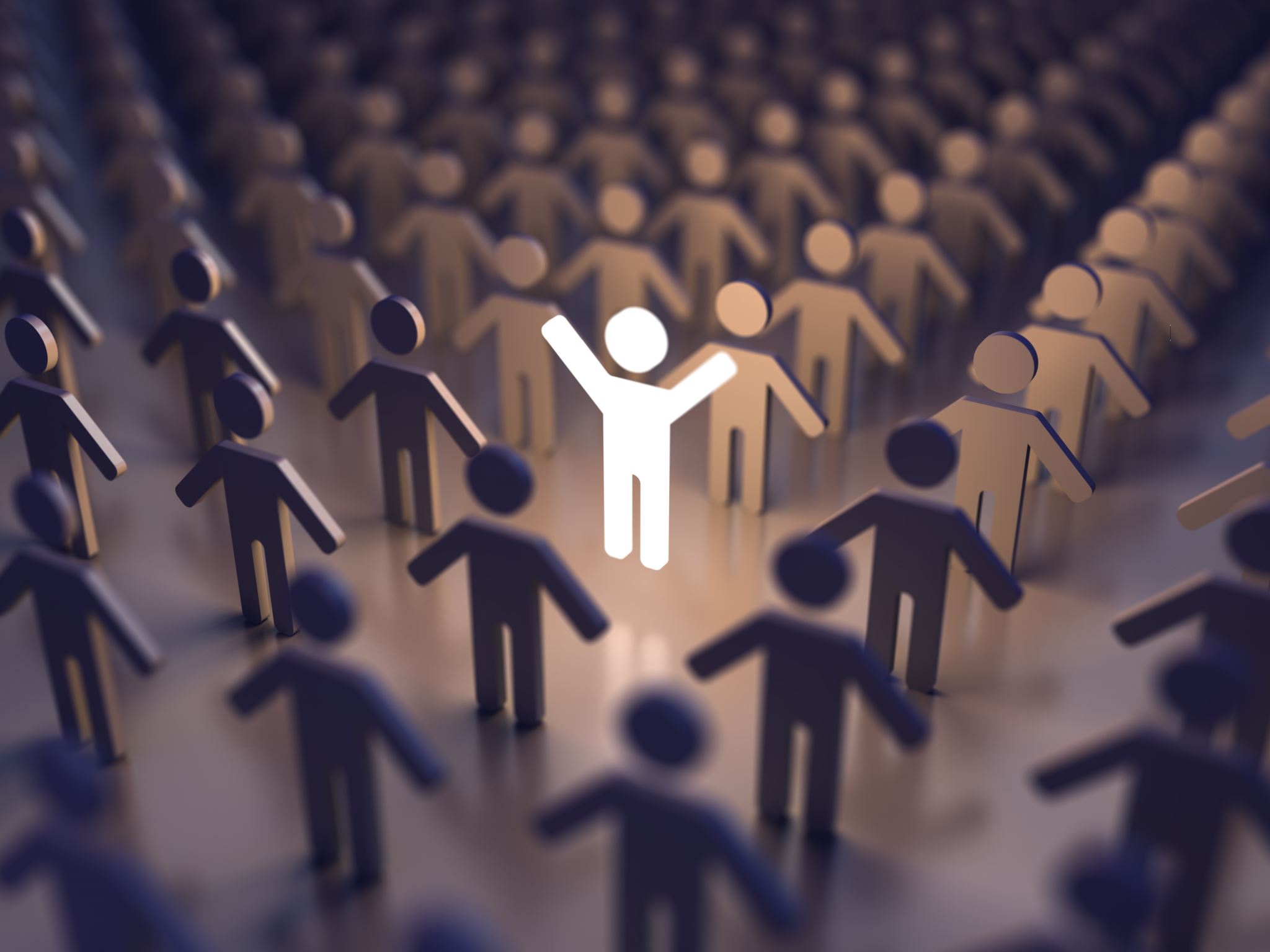 Reverse Mentoring is defined as pairing relationship between a younger, junior, or senior (mentor) that share and exchange knowledge with an older or younger mentee (protégé) in an opposite relationship structure from traditional mentoring relationships that enhances both career and psychosocial support resources.*

History:  Subsequent studies link having a mentor and the support provided by a developmental relationship of a protégé, has led to several positive career outcomes, including salary, job satisfaction, learning, leadership development and organizational commitment*

Why Reverse Mentoring in Education?  To create shared interest in social media as a tool to modernize the technology use in the classroom for socioeconomic disposition for liberation with cross generational learners on common ground.
Reverse Mentoring for Cross-Generational Learning - Developing Leadership Soft Skills
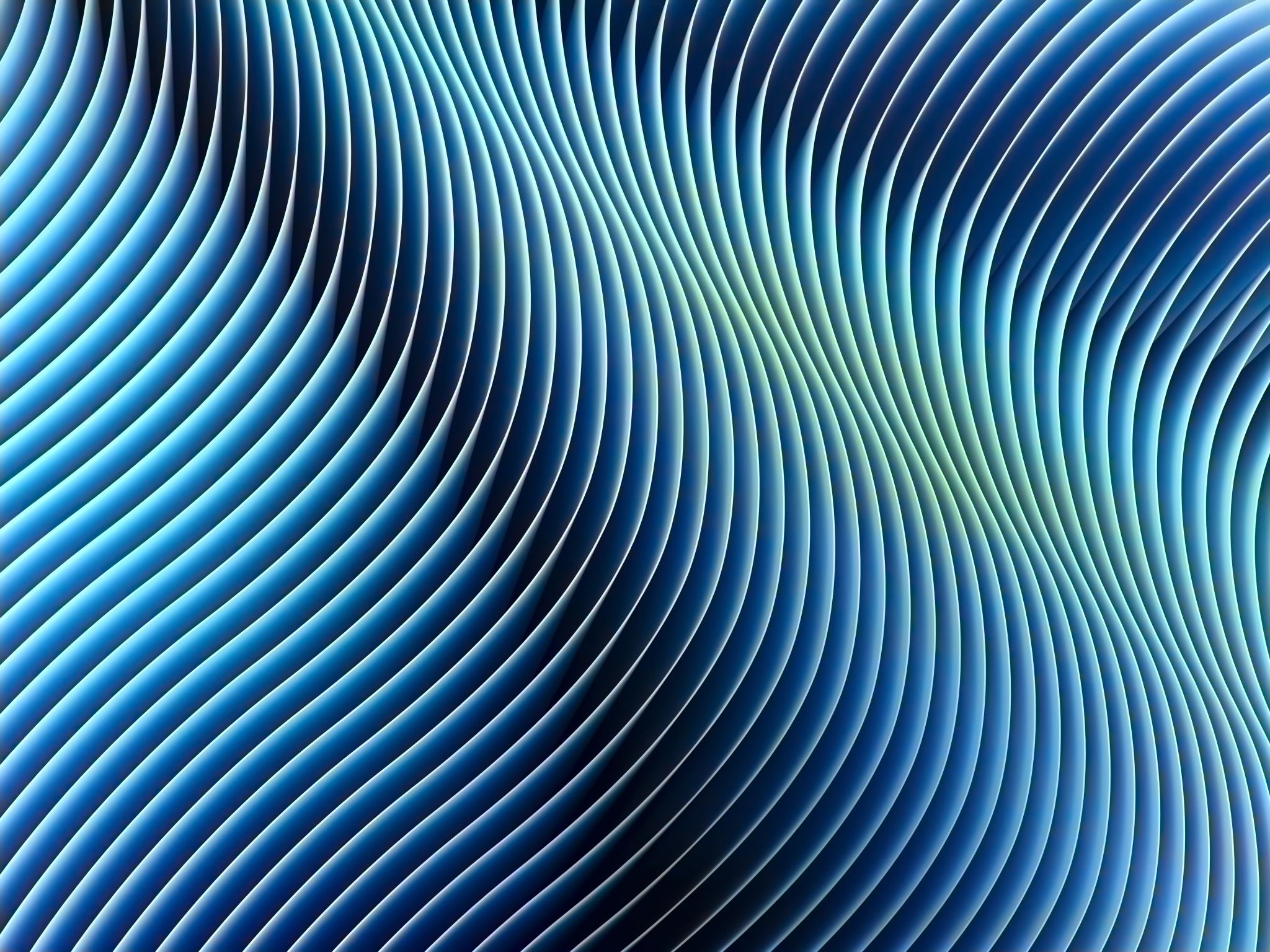 What is Mentor Protégé ?
Mentoring is a symbiotic relationship between a mentor - protégé pair who assist each other to meet mutual career objectives in academia and business Effective mentoring  in  education programming is an intentional activity requiring conscious effort. Mentors teach, sponsor, encourage, counsel, and of their protégés relationships over time.
Reverse Mentoring for Cross-Generational Learning - Developing Leadership Soft Skills
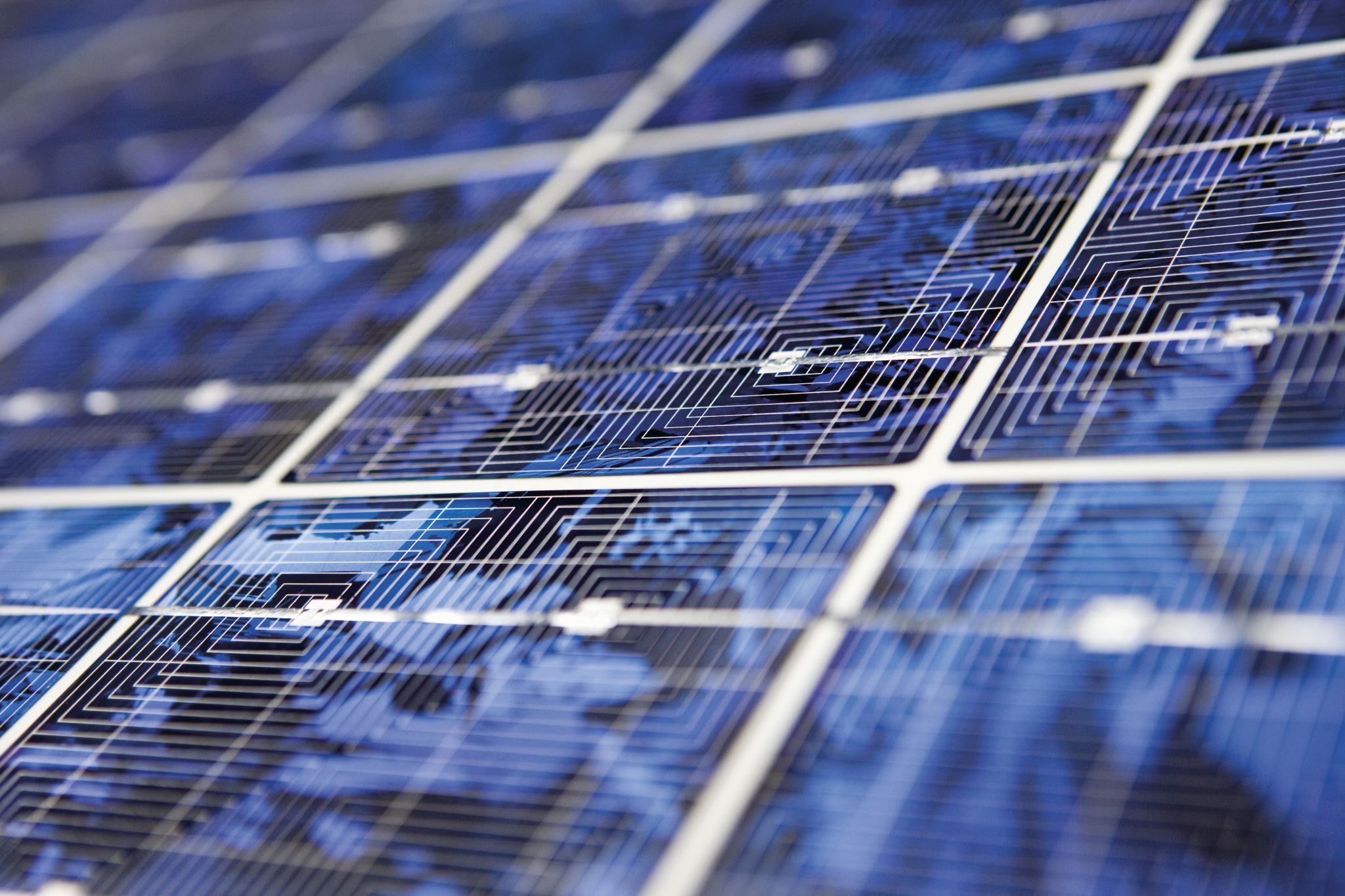 What is Mentor Protégé in Government
Reverse Mentoring for Cross-Generational Learning - Developing Leadership Soft Skills
Cross Generational Population
*Serafino, Jay, “, New Guidelines Redefined Birth Years for Millennial, Gen X and Pos t Millennial” March 1, 2019; www.mentalfloss.com
Reverse Mentoring for Cross-Generational Learning - Developing Leadership Soft Skills
Socioeconomic Initiative Practice
Definition: Relating to or concerned with the interaction of social and economic factors.

Background: Characterized as a “combination of education, income and occupation” and can seriously impact a learner well being and academic performance.  Low socioeconomic status  learners are of typically “lower” working class strata as a whole and typically have a limited repertoire of learning strategies available to them.  Additionally, high- and low learners have been shown to have achievement gaps in standardized testing.  Unfortunately, socioeconomic diversity may be difficult for instructors to detect, as learners may strive to appear middle-class in order to self-normalize.

Goal:  LEAM seeks to implement a structured active and inclusive educational engagement that enables multiple leadership modes of engagement, create various pathways for achievement, create a learning environment of accessible and face-to-face time with instructor.  Create behavioral protocols that emphasize leadership, Respect and Honesty in a safe environment.  Adoption of a socioeconomic initiative practice for E-commerce exchange.  
*https://www.investopedia.com/terms/s/social-economics.asp
Reverse Mentoring for Cross-Generational Learning - Developing Leadership Soft Skills
Leadership and training curriculum benefits
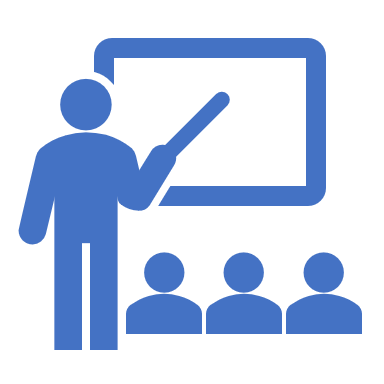 The curriculum will aid students in learning about themselves on as a leader and how to relate to others and gain a deeper understanding of what being a Leader IN and OUT of the classroom for individual or group study.
Assessment Tools
Reverse Mentoring for Cross-Generational Learning - Developing Leadership Soft Skills
Community College Students:  Social Capital and the Soft Skills of Leadership Marilyn L. Grady University of Nebraska-Lincoln Lincoln, NebraskaA Leadership Education Application Model for Living
Community College Students:  Social Capital and the Soft Skills of Leadership Marilyn L. Grady University of Nebraska-Lincoln Lincoln, NebraskaA Leadership Education Application Model for Living
The 10 Passion Archetypes
Curriculum Based Committee Formulation
Reverse Mentoring for Cross-Generational Learning - Developing Leadership Soft Skills
Leadership Mastery
Core-Ability-Model-Leadership-Mastery.png (3333×2450) (skillogy.com)
Reverse Mentoring for Cross-Generational Learning - Developing Leadership Soft Skills
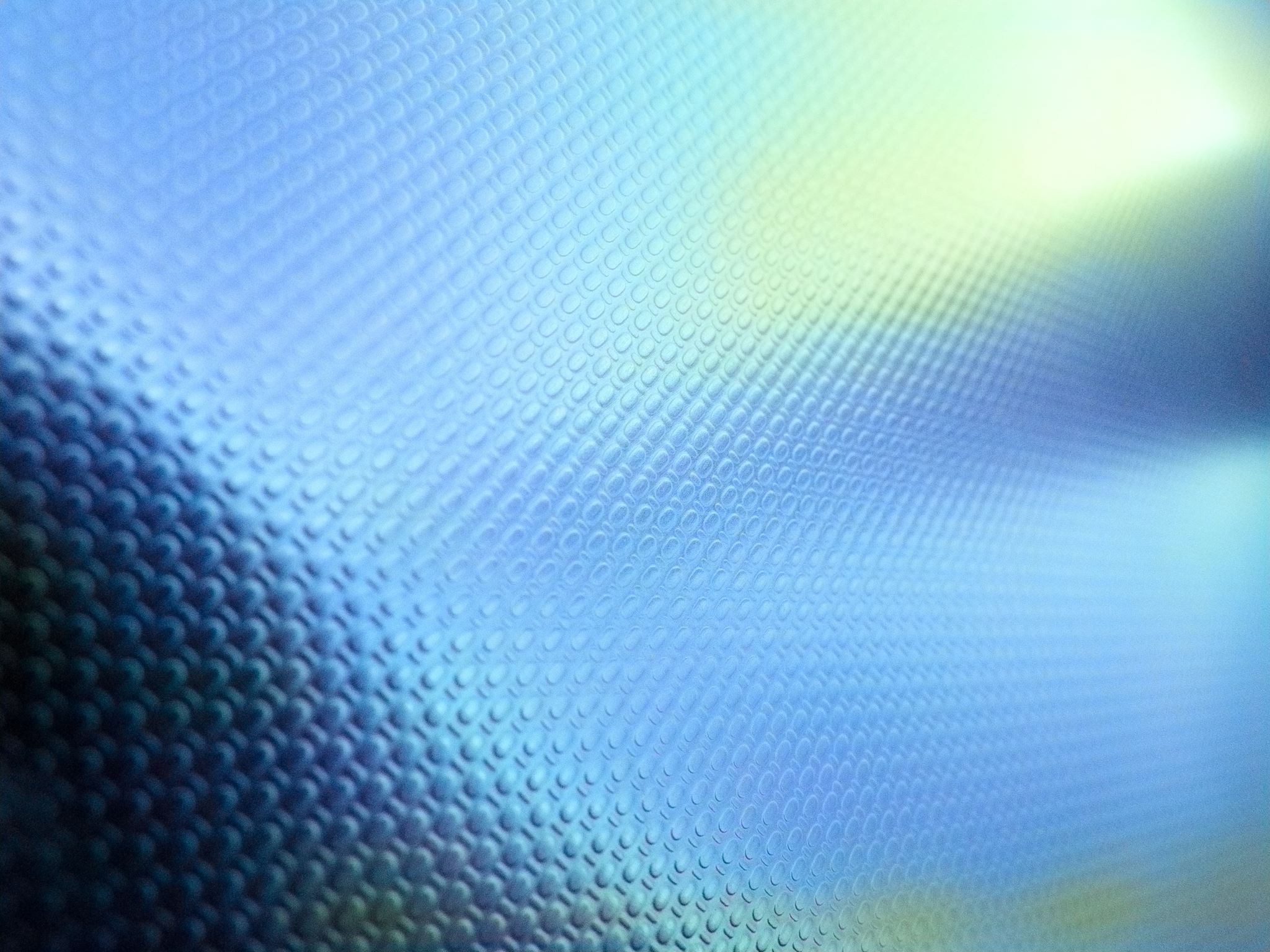 Curriculum Based Committee Formulation
Reverse Mentoring for Cross-Generational Learning - Developing Leadership Soft Skills
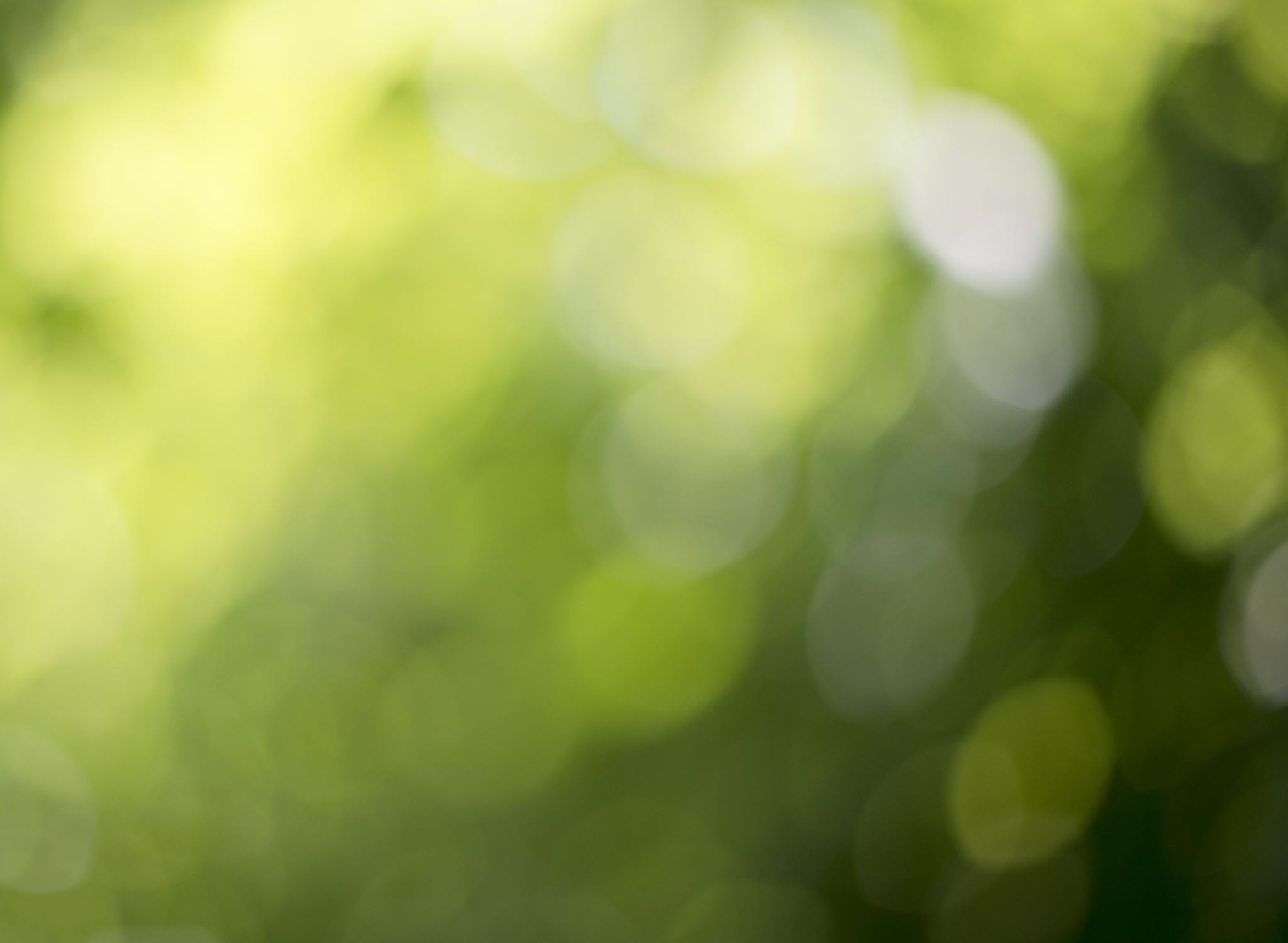 Leadership Education Application Model (LEAM) Design
Reverse Mentoring for Cross-Generational Learning - Developing Leadership Soft Skills
Evaluation Timeline
1.  Understanding  (Sept to Nov)
     *Prejudices – Discuss Leadership  Ideologies 
     *Conversation – Safe Environment 

2.   Explanation  (December)
     *Reflection – Historical Ancestry  Genealogy
     *Reconstruction – Truth Examined

3.  Implementation – (Jan – May)
     *Conversation – (BMC)* Product or  Service
     *Fusion – E-commerce Implementation
     *Evaluation – Determine Viability of  Model
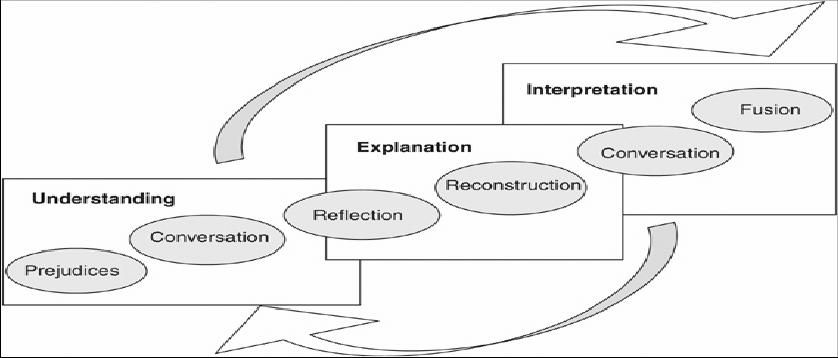 Reverse Mentoring for Cross-Generational Learning - Developing Leadership Soft Skills
Curriculum Timeline
Reverse Mentoring for Cross-Generational Learning - Developing Leadership Soft Skills
Curriculum Timeline Resources Sept-Oct
Reverse Mentoring for Cross-Generational Learning - Developing Leadership Soft Skills
Curriculum Timeline Resources Nov-May
Reverse Mentoring for Cross-Generational Learning - Developing Leadership Soft Skills
Business Model Canvas Sample
Reverse Mentoring for Cross-Generational Learning - Developing Leadership Soft Skills
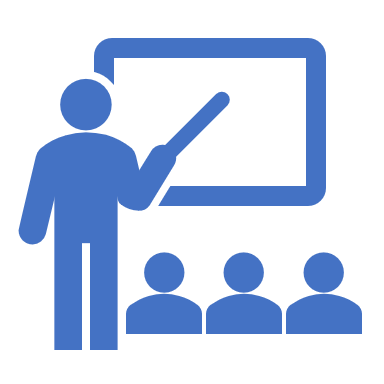 Definition: Relating to or concerned with the interaction of social and economic factors relating to career sustainability
Student Reflections on Leadership soft skills are usually taught in graduate school.  If learned, practice and research broad range of leadership soft skills including communication, problem solving, ability to motivate others, and “getting things done.” as effective leadership skills. Student career goals and what they needed to do to achieve the goals. Students would be able to identify leaders in school, community, and mentors though effective mentorships. The students noted their accomplishments and provided details about the accomplishments. Students’ supporters were family members, friends, instructors and work colleagues. The students provided leadership of or support for family members, friends and co-workers.
Goal:  Seek to implement a structured active and inclusive educational engagement that enables multiple leadership modes of engagement, create various pathways for achievement having necessary leadership soft skills learning environment of accessible and face-to-face time with instructor.  Create behavioral protocols that emphasize leadership, Respect and Honesty in a safe environment.  Adoption of a socioeconomic initiative practice for E-commerce exchange.  
*https://www.investopedia.com/terms/s/social-economics.asp
Reverse Mentoring for Cross-Generational Learning - Developing Leadership Soft Skills
Socioeconomic Initiative Practice
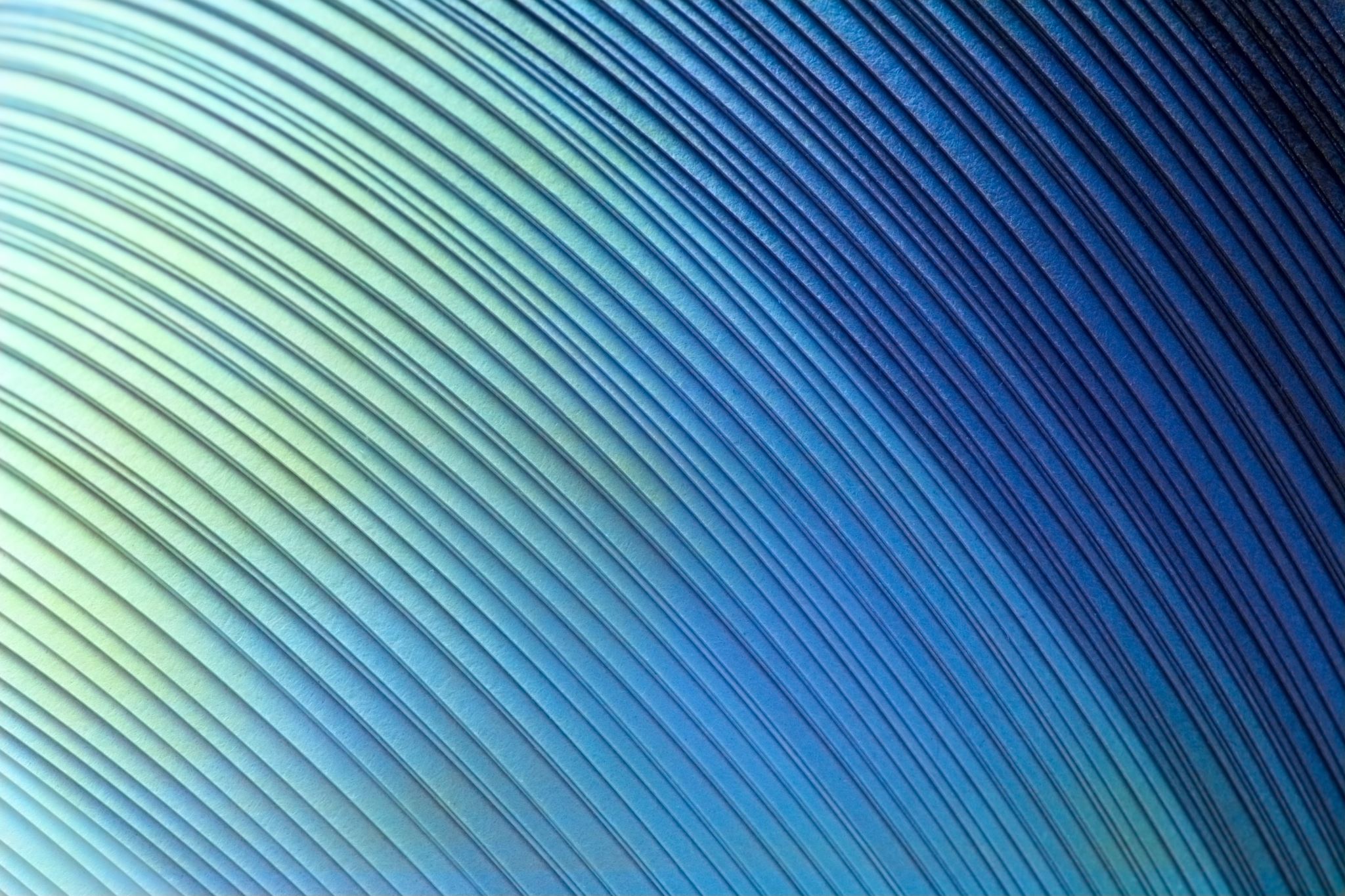 Classroom workgroup formation
Reverse Mentoring for Cross-Generational Learning - Developing Leadership Soft Skills
Reverse Mentoring Teaching Classroom Model
Program Planning Structure: Matching Capacities - The Four Core Capacities - The Core Capacities are based on the research of Peter York and Paul M. Connolly of the TCC group to identify core capacities that contribute to nonprofit effectiveness
Reverse Mentoring for Cross-Generational Learning - Developing Leadership Soft Skills
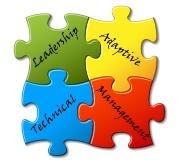 Leadership Capacity – Green – Advisory Board
Adaptative Capacity - Gold
Management Capacity - Blue
Technical Capacity – Red
Financial Management – Director – Independent – Standalone
Their research report, "Building the Capacity of Capacity Builders: A Study of Management Support and Field-Building Organizations in the Nonprofit Sector" (June 2003) identified four core capacities that contribute to nonprofit effectiveness.
Reverse Mentoring Teaching Classroom Model
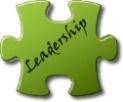 Leadership Capacity - Leadership Capacity is the ability of organizational leaders to inspire, prioritize, make decisions, provide direction, and innovate.
Reverse Mentoring for Cross-Generational Learning - Developing Leadership Soft Skills
Reverse Mentoring Teaching Classroom Model
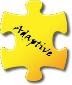 Adaptive Capacity is the ability of a nonprofit organization to monitor, assess, and respond to internal and external changes.  In broader terms, this really means learning as you go and adapting to change
Reverse Mentoring for Cross-Generational Learning - Developing Leadership Soft Skills
Reverse Mentoring Teaching Classroom Model
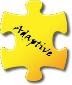 Adaptive Capacity is the ability of a nonprofit organization to monitor, assess, and respond to internal and external changes.  In broader terms, this really means learning as you go and adapting to change
Reverse Mentoring for Cross-Generational Learning - Developing Leadership Soft Skills
Reverse Mentoring Teaching Classroom Model
Management Capacity is the ability of a nonprofit organization to ensure the effective and efficient use of organizational resources.  The translation?  Having the systems, routines, practices and procedures that enable you to be efficient and cost-effective.
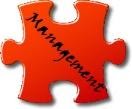 Reverse Mentoring for Cross-Generational Learning - Developing Leadership Soft Skills
Student response
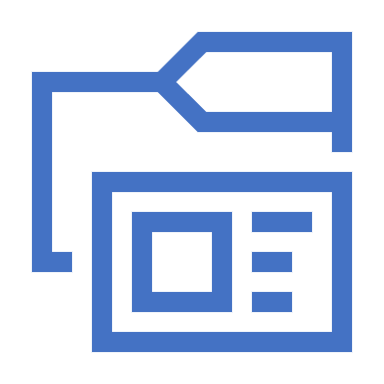 The students’ responses revealed a broad range of leadership skills including communication, problem solving, ability to motivate others, and “getting things done.” The students reported their career goals and described what they needed to do to achieve the goals. All of the students identified leaders in their lives. The students noted their accomplishments and provided details about the accomplishments. Students’ supporters were family members, friends, instructors and work colleagues. The students provided leadership of or support for family members, friends and co-workers.
Reverse Mentoring for Cross-Generational Learning - Developing Leadership Soft Skills
References
Benko, Cathleen, Weisbert, Mass Career Customization, Aligning the Workplace with Today’s Nontraditional Workforce, Boston, MA, Weisbert, Harvard Business School Press, 2007

Cottrell, David, Monday Morning Leadership, 8 mentoring Session You Can’t Afford to Miss, Dallas, TX, CornerStone Leadership Institute 2002
Creps, Earl, Reverse Mentoring: How Young Leaders Can Transform the Church and Why We Should Let Them, San Francisco: Jossey-Bass, 2008
DeAngelis, K.L (2013) Reverse mentoring at the Hartford: Cross-Generational Transfer of Knowledge about Social Media”, Chestnut Hill, MA: Sloan Center on Aging & Work,  Boston College
Donohue, Chip, Technology and Digital Media in the Early Years, Tools for Teaching and Learning, New York and London, Taylor & Francis Group, 2015
Grady, Marilyn L. Community College Students: Social Capital and the Soft Skills of Leadership,  University of Nebraska-Lincoln Lincoln, Nebraska
Greenberg, Eric and Weber, Karl, Generation We: How Millennial Youth are Taking Over America and Changing Our World Forever, Emeryville CA: Pachatusan Publishing, 2008 

Johnson, Janet Buttolph, Reynolds, H.T., Political Science Research Methods, 5th Edition, Washington, DC 2005

The Passion Profiler™ Purpose Linked Consulting www.thepurposelink.com

The Status of Black Women in the United States, Executive summary, Washington DC, Institute for Women’s Policy Research, 2002

Community College Students: Social Capital and the Soft Skills of Leadership Marilyn L. Grady University of Nebraska-Lincoln Lincoln, Nebraska
Reverse Mentoring for Cross-Generational Learning - Developing Leadership Soft Skills